Structure of a Unit Trust Activity
Using the diagram template given, which shows how a Unit Trust is structured, complete the blank boxes with the correct title of individuals and the different functions they perform from those given below.
INVESTMENTS
Purchases units
Receives income
Holds different types of assets – shares, bonds or both
Delegates day-to-day investment decisions to separate fund managers
Approves any advertisements and marketing material
UNIT TRUST MANAGER
Buys and sells investments
Sells the units to investors
Values and fixes the price of units
TRUSTEES
Issues unit certificates to investors
UNIT TRUST
BENEFICIARIES
Holds and controls the unit trust’s assets
Purchases units back from holders wishing to sell
Collects and distributes income from trust assets
If you complete this activity, attempt the extension questions of the other page.
Structure of a Unit Trust Activity
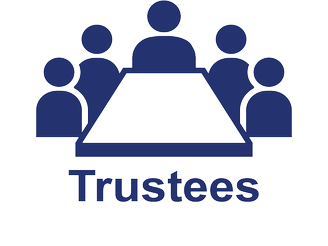 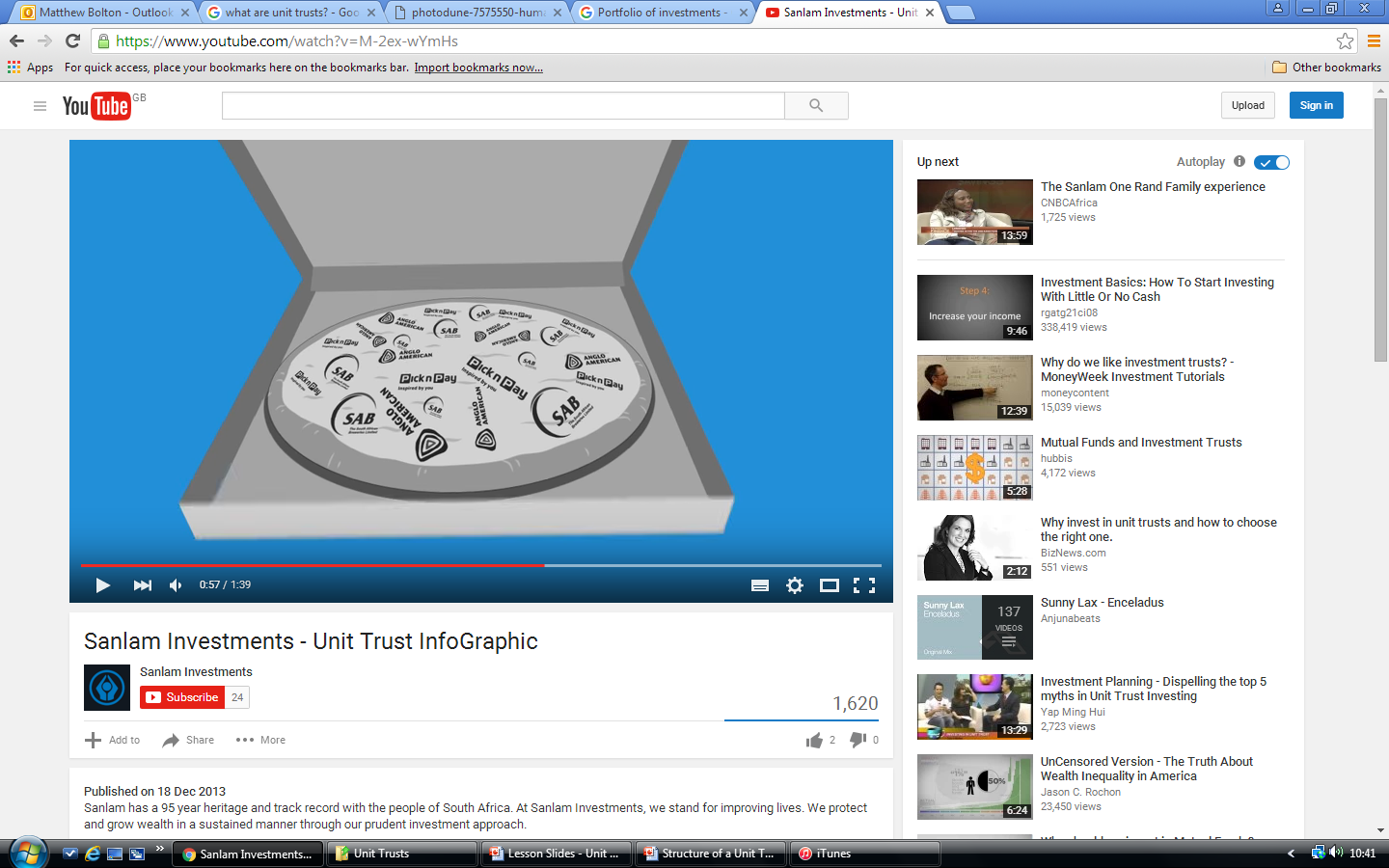 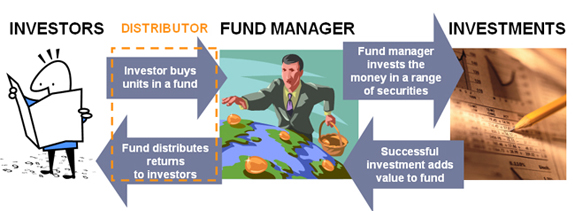 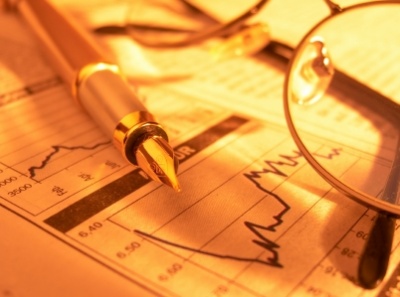 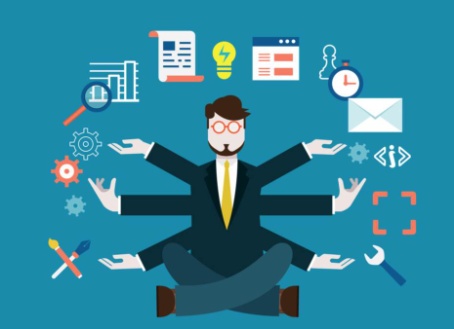 Structure of a Unit Trust Activity Extension
Extension tasks/questions:
Summarise the role of the Unit Trust Manager:
Summarise the role of the Trustees:
Why is the role of the trustees important?
Which types of organisations do you think are traditionally appointed as trustees?